Passion (Drawing)
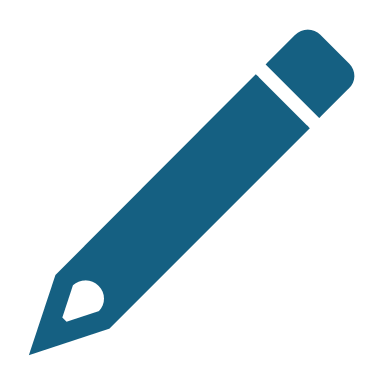 By Camélia Bouffard
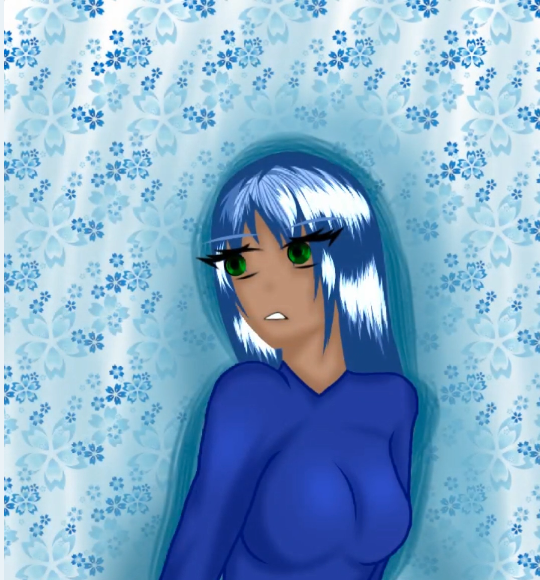 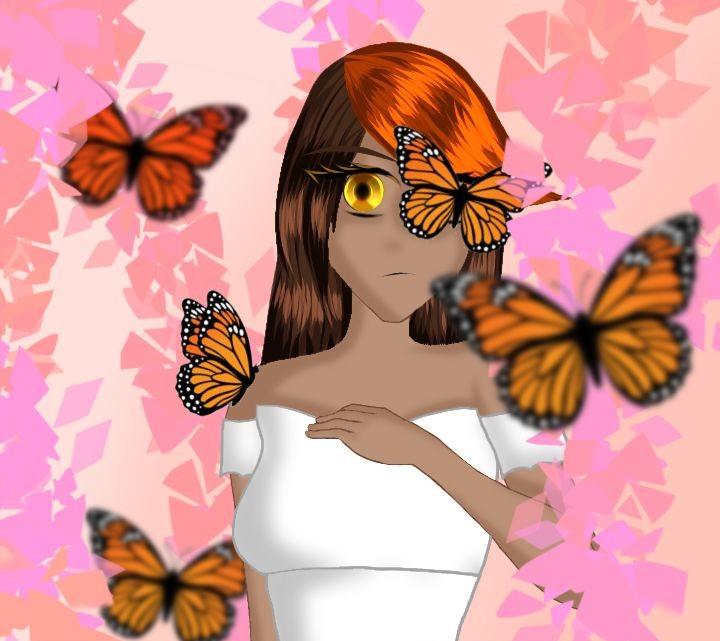 Painting, digital or with a pencil/pen